Опорний заклад „Хорольська гімназія Хорольської міської ради Лубенського району Полтавської області“
Презентація до уроку. Інфекційні та неінфекійні захворювання. Захисні реакції організму і барʼєри на шляху інфекцій.Заходи профілактики інфекційних хвороб.


Підготувала	
 Вчитель основ здоровʼя
Плема Юлія Василівна

2021 рік
Тема:
Інфекційні та неінфекійні захворювання. Захисні реакції організму і барʼєри на шляху інфекцій.Заходи профілактики інфекційних хвороб.
Мета:
Ознайомитися з поняттям інфекційні та неінфекційні захворюванн;навчитися визначати причини хвороб та шляхи потрапляння інфекцій до організму людини;розкрити поняття імунітету та зʼясувати його роль для здоровʼя людини розглянути приклади заходів профілактики.
Розвивати санітарно-гігієнічні навички та навички дотримання профілактичних заходів щодо запобігання інфекційних хвороб.
Виховувати свідоме ставлення до збереженнясвого здоровʼя.
Вправа ”Мій настрій сьогодні”
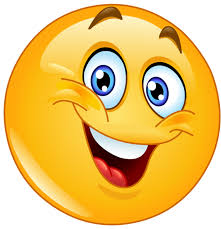 Вправа ”Хто я?”
Зчитайте QR-код та напишіть з ким або чим ви себе асоціюєте.
Мої очікування
Перейдіть за QR-кодом, та впишіть на дошку свої очікування від уроку
Правила
Кожна думка має право на існування.
Активність всіх учасників.
Дотримання регламенту.
Критикувати висловлювання, а не людину.
Доброзичливе відношення всіх учасників.
Яке відношення ці малюнки мають до нашого уроку?
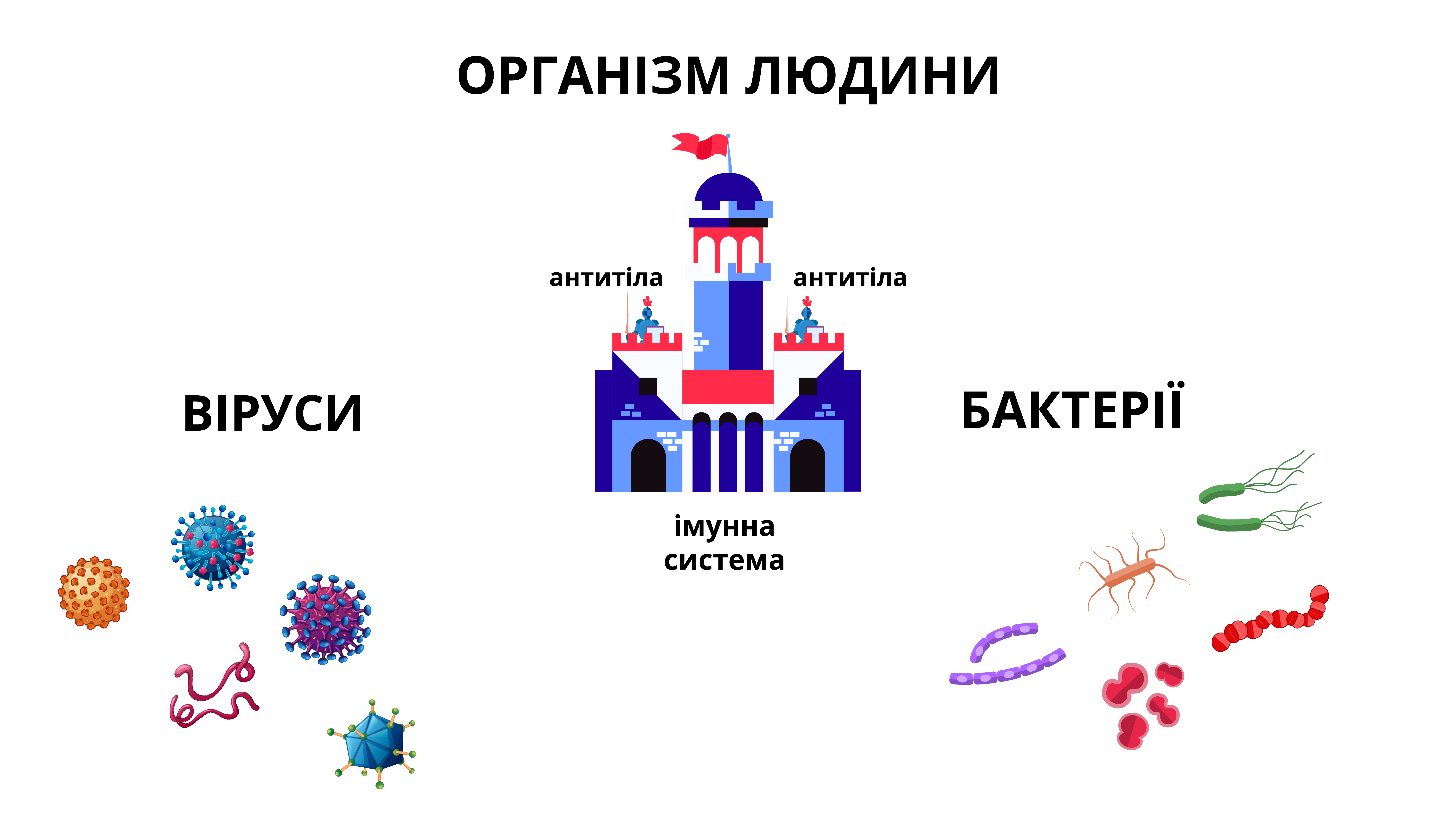 Вправа ”Асоціативний кущ”
Хвороба
Вправа ”Ланцюжок”
Назвіть по черзі приклади інфекційних та неінфекціяних хвороб.
Фізкультхвилинка
покліпати очима 10 разів при цьому розплющувати та заплющувати повіки з зусиллям
подивитися у вікно та знайти вдалині якийсь  обєкт та сфокусувати на ньому погляд протягом 5 хвилин
перевести погляд на кінчик носа та затримати погляд на  ньому протягом 3- 5 секунд
намалюйте в повітрі очними яблуками фігури в повітрі
Згадайте 2019 рік де з грудня увесь світ говорив про нову інфекцію COVID-19, яка зʼявилася в Китаї.Через стрімке поширення епідемії всі навчальні заклади були закриті на карантин. Ви почали навчатися онлайн.Для чого це було зроблено?


Які шляхи поширення інфекційних хвороб ви знаєте?
Імунітет
1
2
3
4
5
Вправа ”Так або Ні”
Для формування здорового імунітету ваше харчування повинно бути різноманітне та багате на вітаміни.
Так
Вправа ”Інтерактивна долонька”
Чи допомагає щеплення уникати інфекційних хвороб?
Так
Вправа ”Інтерактивна долонька”
Чи хорошим буде імунітет ,якщо мити руки лише зранку і увечері?
Ні
Вправа ”Моя гігієна”
https://www.youtube.com/watch?v=PZEgEXLUPSc
Рефлексія
Чи виправдались Віші очікування від уроку?Що виявилося складним? 
Який вид діяльності вам сподобався найбільше?
Ви сьогодні  для себе довідалися щось нове?
Творче завдання
Тепер ви знаєте, що наш організм – фортеця, в яку намагаються проникнути різні вороги. Розгляньте, будь ласка, малюнок нижче та складіть коротку історію, до якої ви повинні залучити максимальну кількість героїв малюнка.Цю історію ви  розкажете однокласникам, але не більше ніж за 1 хвилину.
Організм
Антитіла
Антитіла
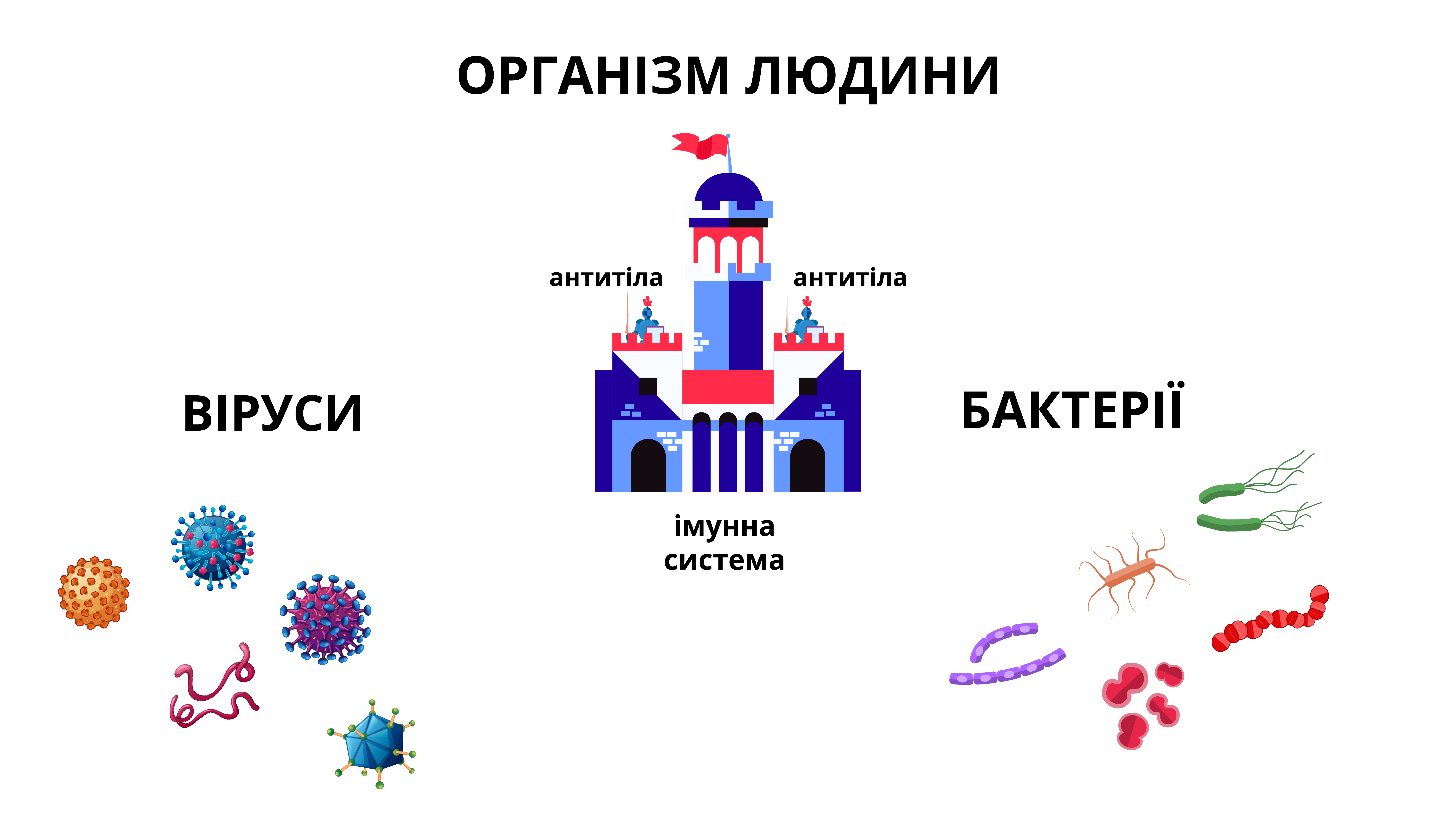 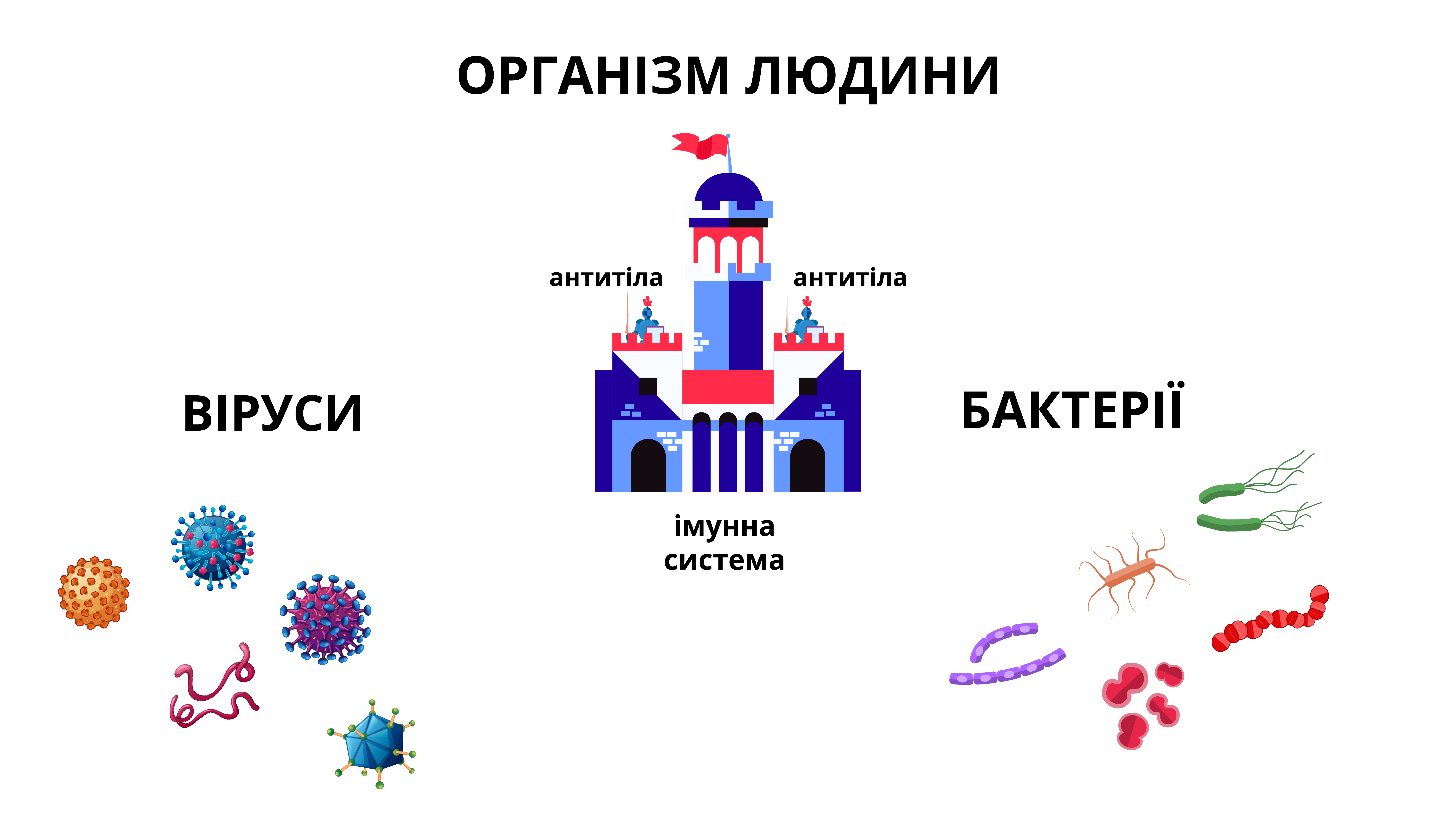 Що таке імунітет?
До  вибору питань
Які є види імунітету?
До  вибору питань
Що таке антитіла?
До  вибору питань
Що впливає на формування імунітету?
До  вибору питань
Чи має якесь відношення вакцинація до імунітету?
До  вибору питань